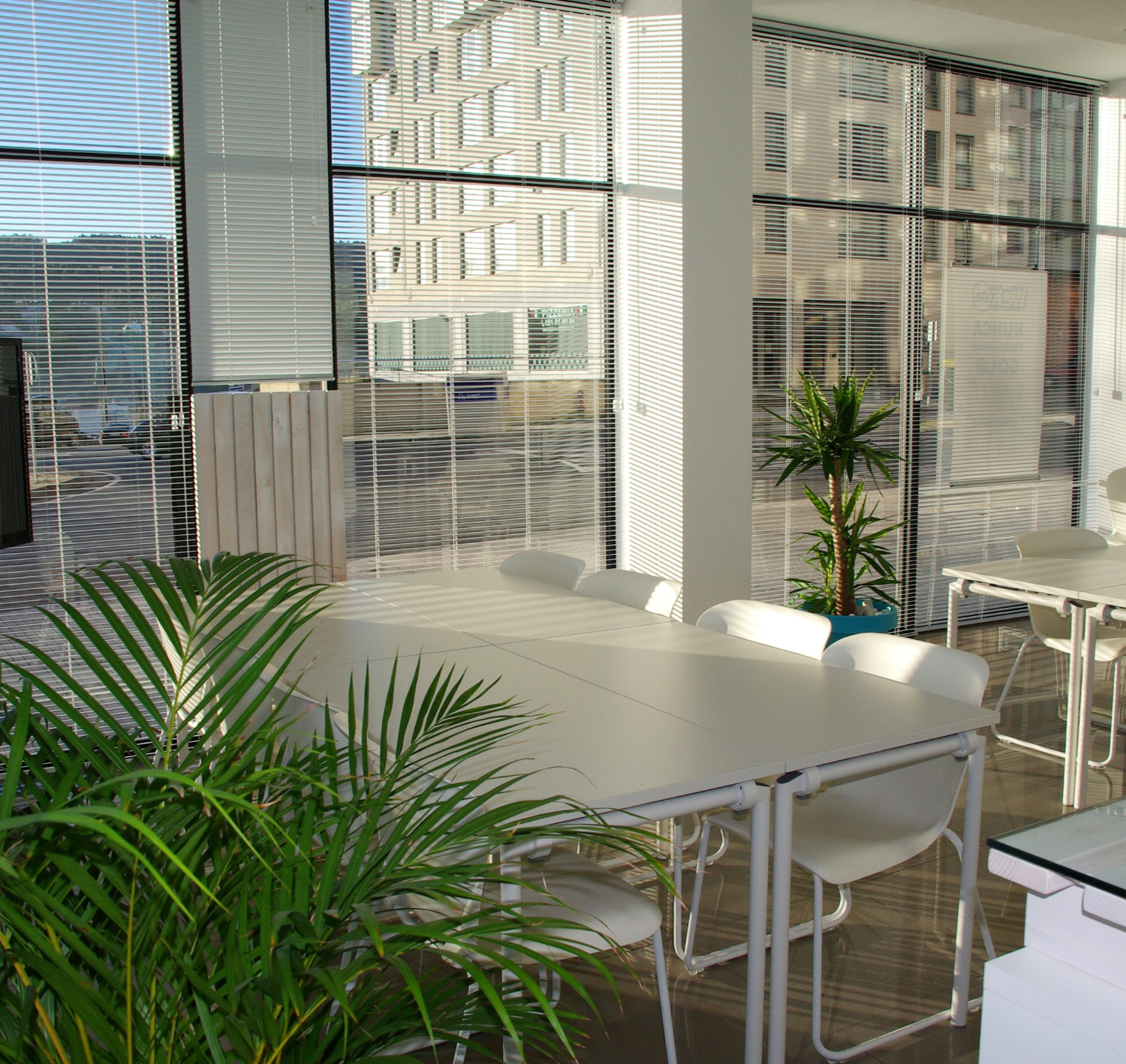 New Hire
Orientation Process
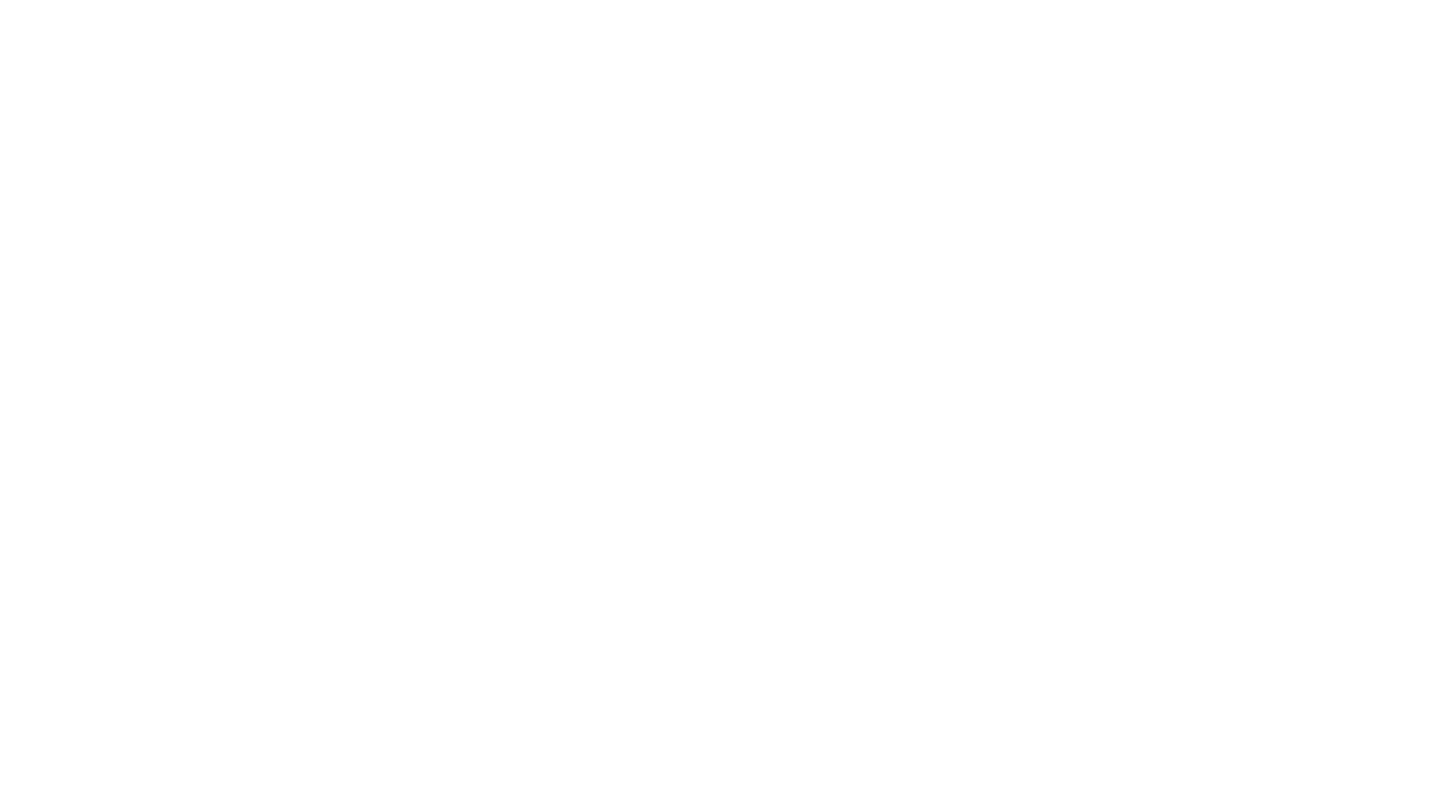 Your Company
June 2024
June 2024
Agenda Page
Add Your Agenda Here
01.
Your Company
Add Your Agenda Here
02.
Add Your Agenda Here
03.
Add Your Agenda Here
04.
Add Your Agenda Here
05.
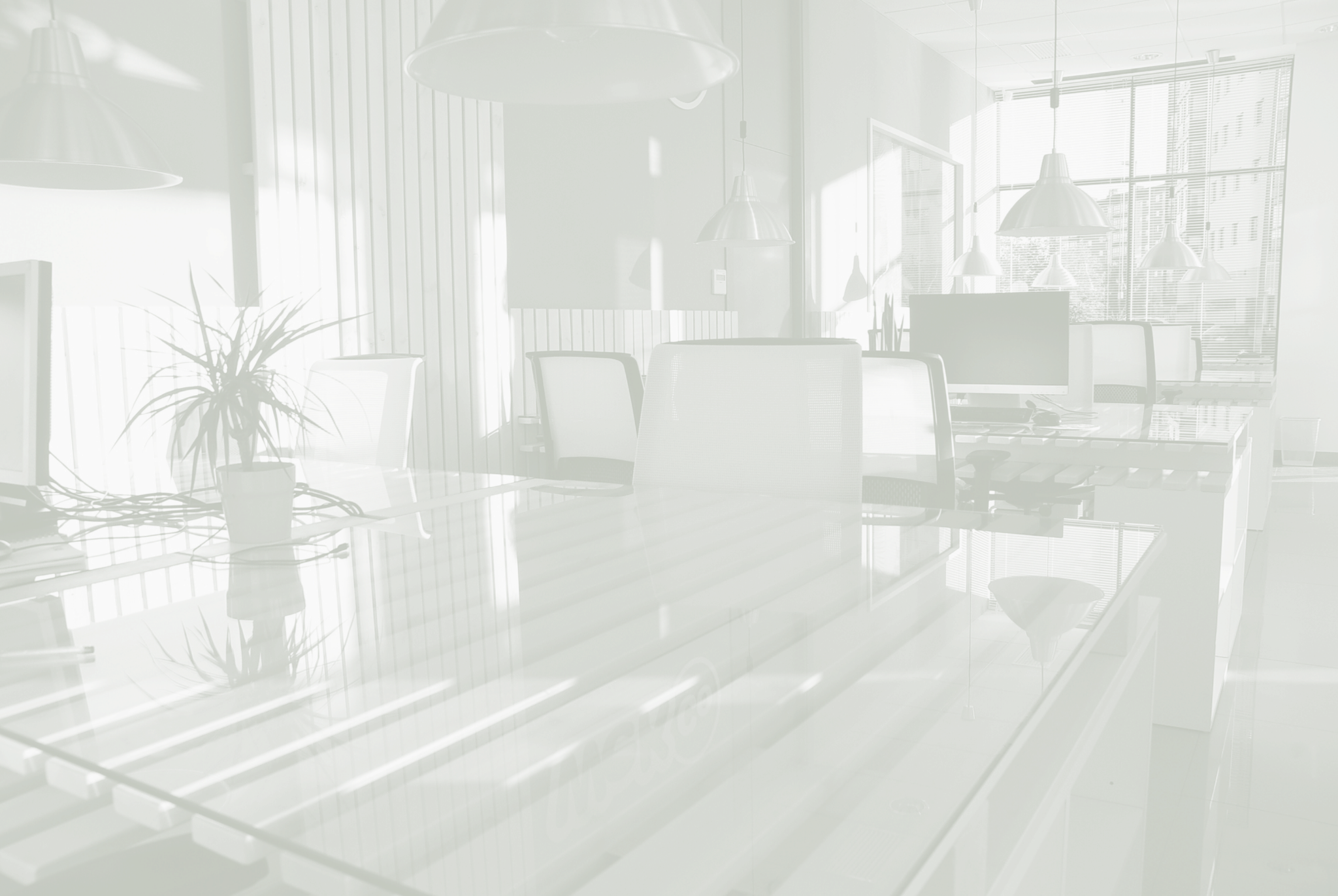 June 2024
Your Company
01.
Add Your Agenda Here
June 2024
Welcome To Presentation
Your Company
I'm Rain, and I'll be sharing with you my beautiful ideas. Follow me at @reallygreatsite to learn more.
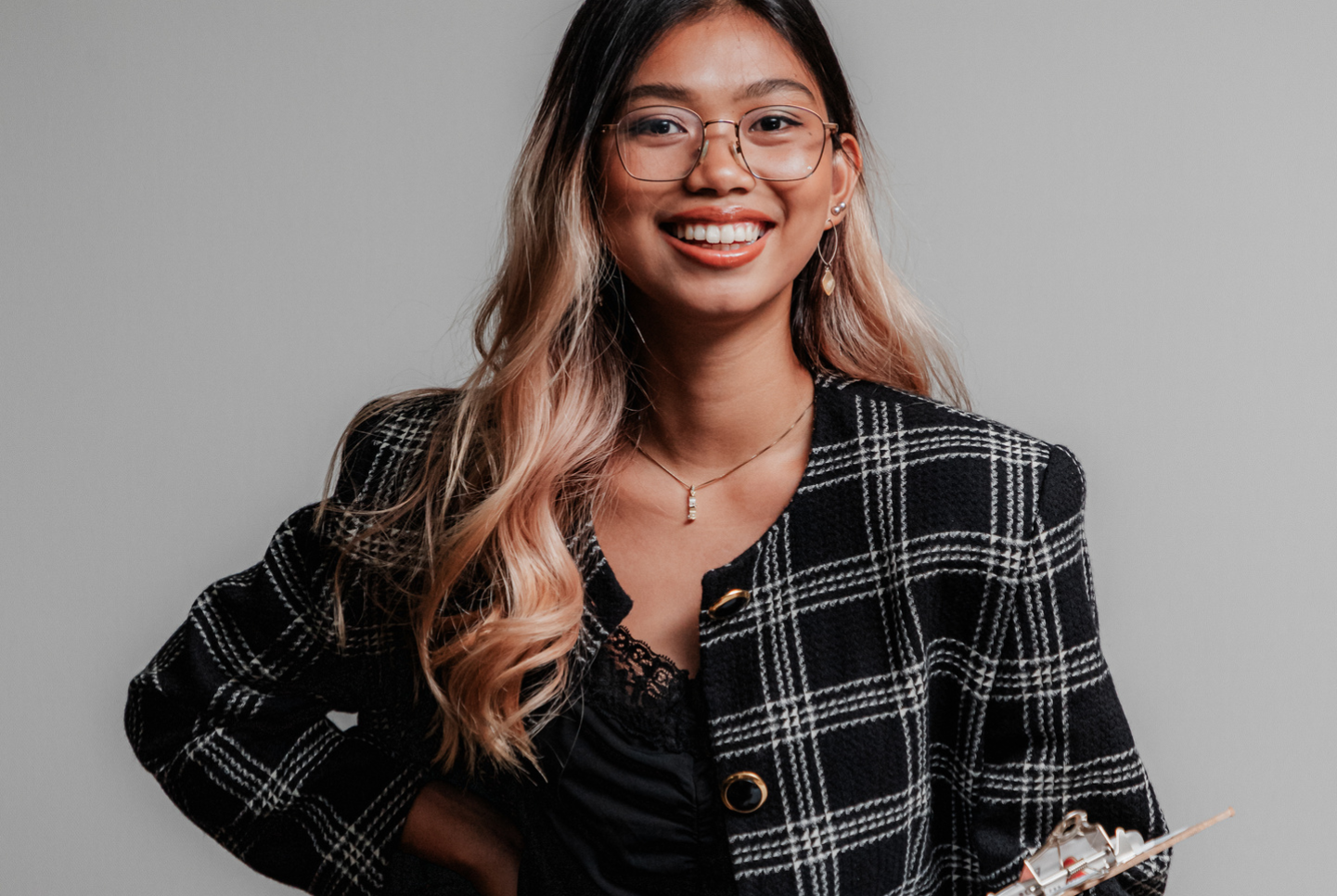 June 2024
Our Company
Lorem ipsum dolor sit amet, consectetur adipiscing elit. Proin vitae nulla accumsan, lacinia diam a, tincidunt sem. Phasellus quis dolor maximus, molestie enim sed, faucibus leo. Integer dignissim diam congue orci fringilla, eget efficitur mauris vulputate. Phasellus faucibus, dolor at mattis dapibus, purus justo dictum eros, sollicitudin maximus risus lectus eget sapien. Nulla gravida ac sapien quis molestie. Nunc malesuada dapibus odio, quis maximus ligula tempor nec. Nam ornare nunc non nisl finibus, vel tincidunt magna bibendum. Donec et accumsan nulla. Curabitur sit amet congue nisi. Integer sagittis non nunc non rhoncus. Orci varius natoque penatibus et magnis dis parturient montes, nascetur ridiculus mus.
Your Company
Who we are?
What we do?
Briefly elaborate on what you want to discuss.
Briefly elaborate on what you want to discuss.
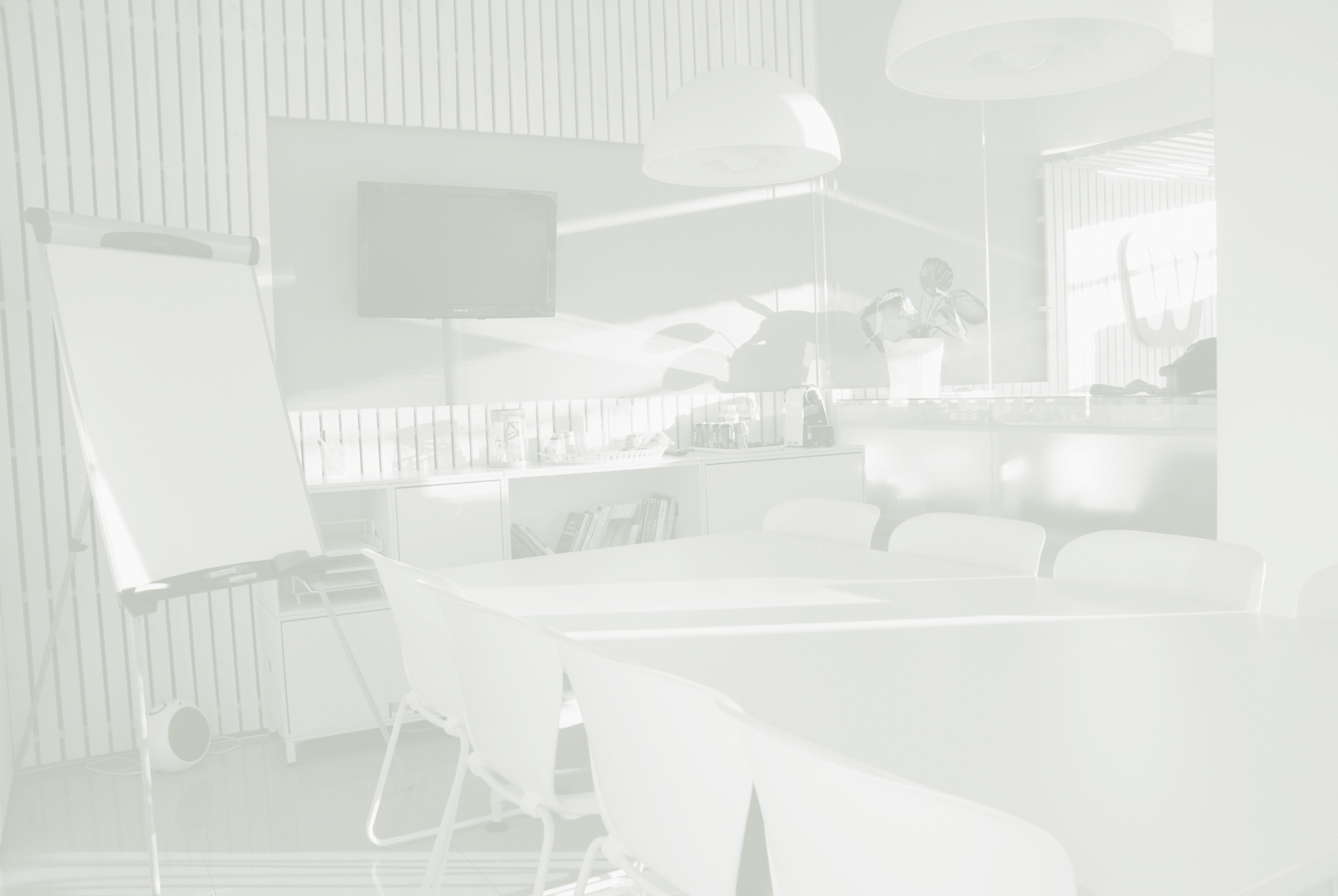 June 2024
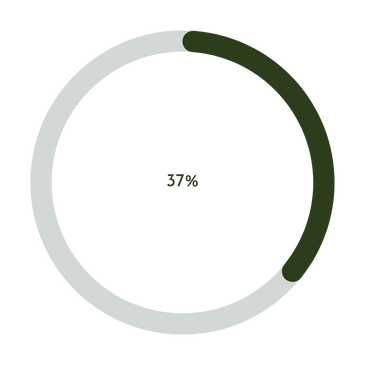 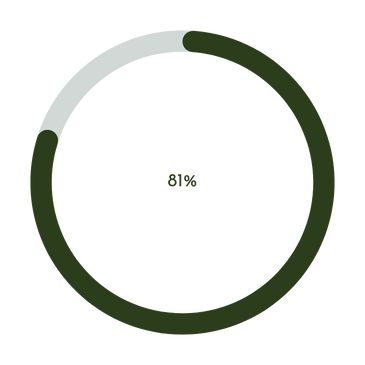 Project
Your Company
Nullam odio turpis, blandit nec augue nec, ultricies scelerisque nibh. Donec vitae eros quis mauris tempus volutpat. Mauris vitae neque libero.
Topic One
Topic One
Briefly elaborate on what you want to discuss.
Briefly elaborate on what you want to discuss.
June 2024
Add Your
Title
Topic One
01.
Presentations are communication tools that can be used as demonstrations.
Your Company
Lorem ipsum dolor sit amet, consectetur adipiscing elit. Proin vitae nulla accumsan, lacinia diam a, tincidunt sem. Phasellus quis dolor maximus, molestie enim sed, faucibus leo. Integer dignissim diam congue orci fringilla, eget efficitur mauris vulputate. .
Topic Two
02.
Presentations are communication tools that can be used as demonstrations.
Topic Three
03.
Presentations are communication tools that can be used as demonstrations.
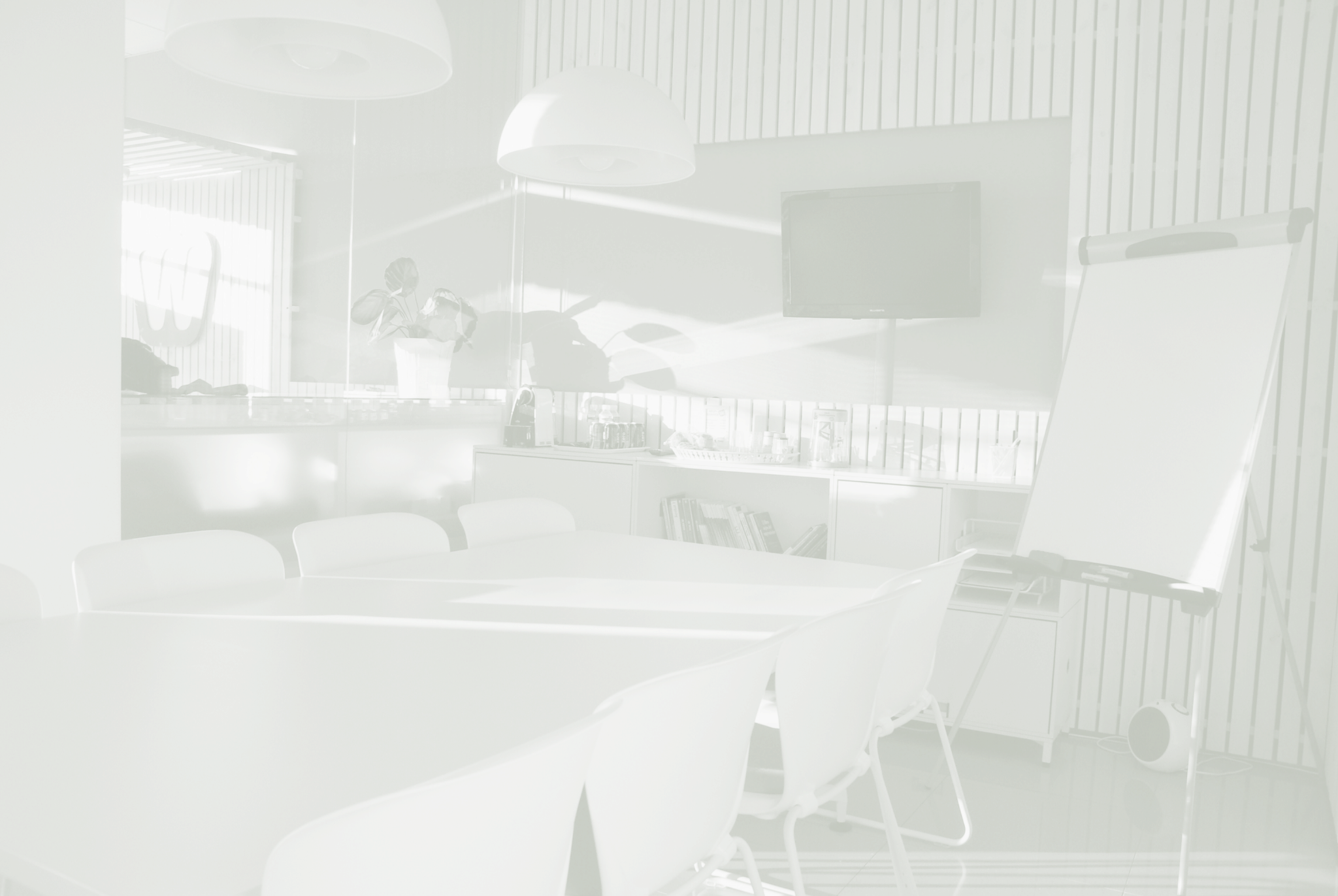 June 2024
Your Company
02.
Add Your Agenda Here
Topic One
Topic Three
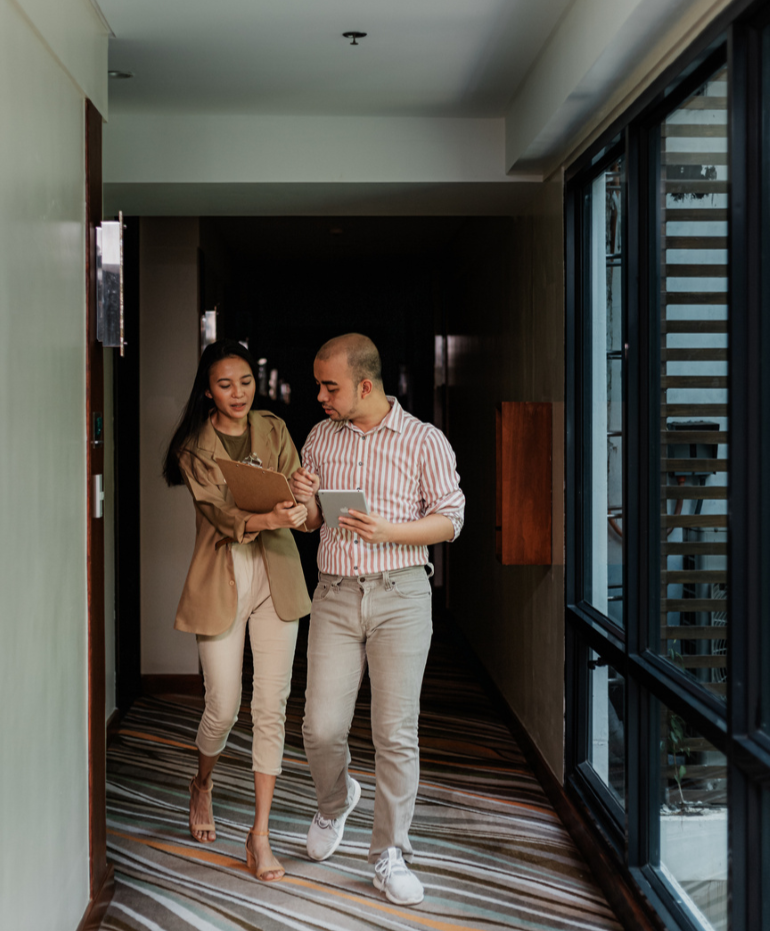 June 2024
Write your
topic or idea
Presentations are communication tools that can be used as demonstrations.
Presentations are communication tools that can be used as demonstrations.
Your Company
Topic Two
Presentations are communication tools that can be used as demonstrations.
June 2024
Write your
topic or idea
Lorem ipsum dolor sit amet, consectetur adipiscing elit. Proin vitae nulla accumsan, lacinia diam a, tincidunt sem. Phasellus quis dolor maximus, molestie enim sed, faucibus leo. Integer dignissim diam congue orci fringilla, eget efficitur mauris vulputate. .
Your Company
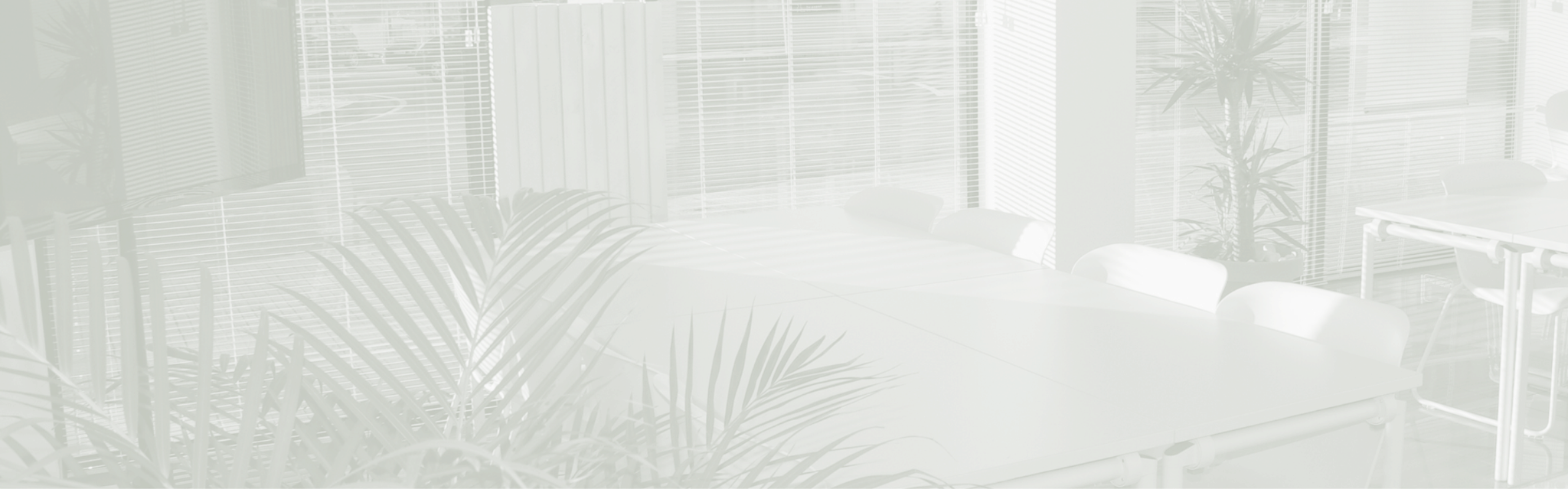 1 in 10
1000+
98%
Main Point
Main Point
Main Point
Briefly elaborate on what you want to discuss.
Briefly elaborate on what you want to discuss.
Briefly elaborate on what you want to discuss.
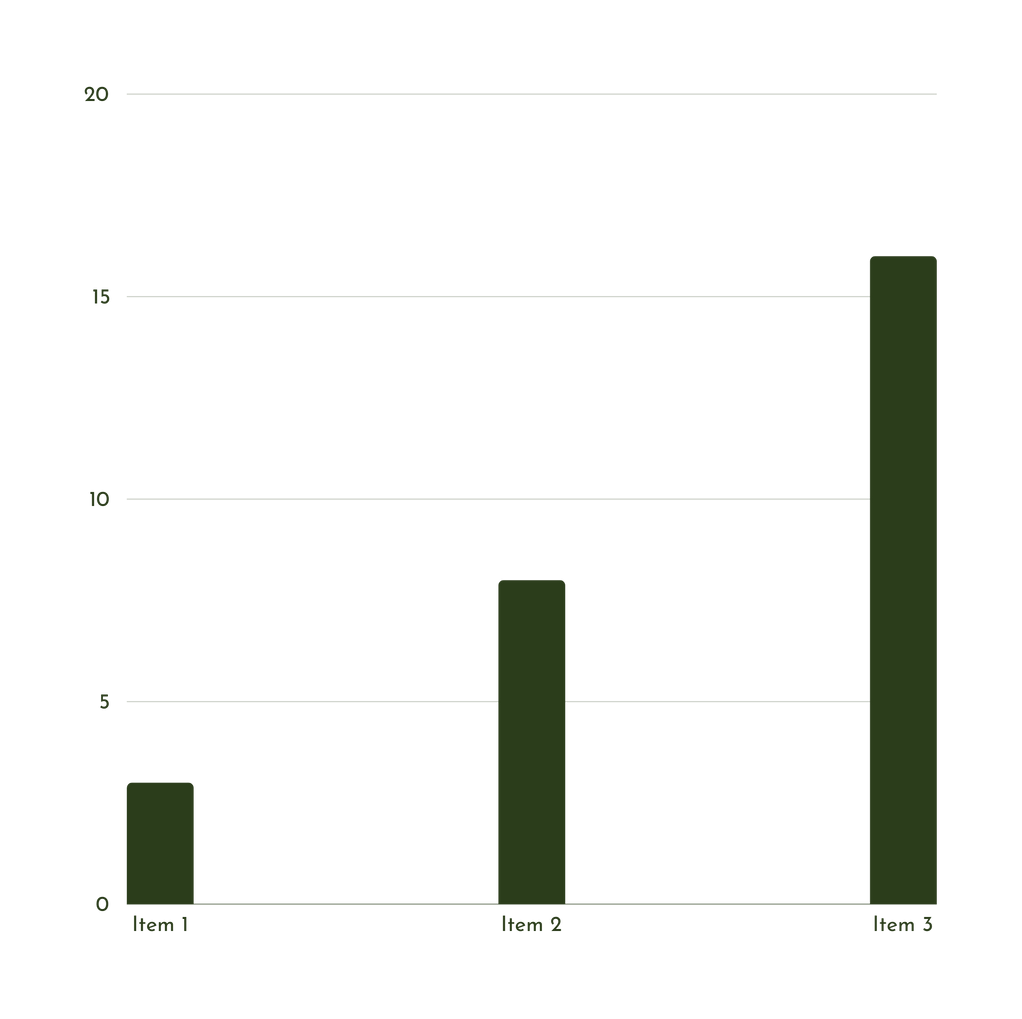 June 2024
Statistics
Page
Your Company
Lorem ipsum dolor sit amet, consectetur adipiscing elit. Proin vitae nulla accumsan, lacinia diam a, tincidunt sem. Phasellus quis dolor maximus, molestie enim sed, faucibus leo. Integer dignissim diam congue orci fringilla, eget efficitur mauris vulputate. .
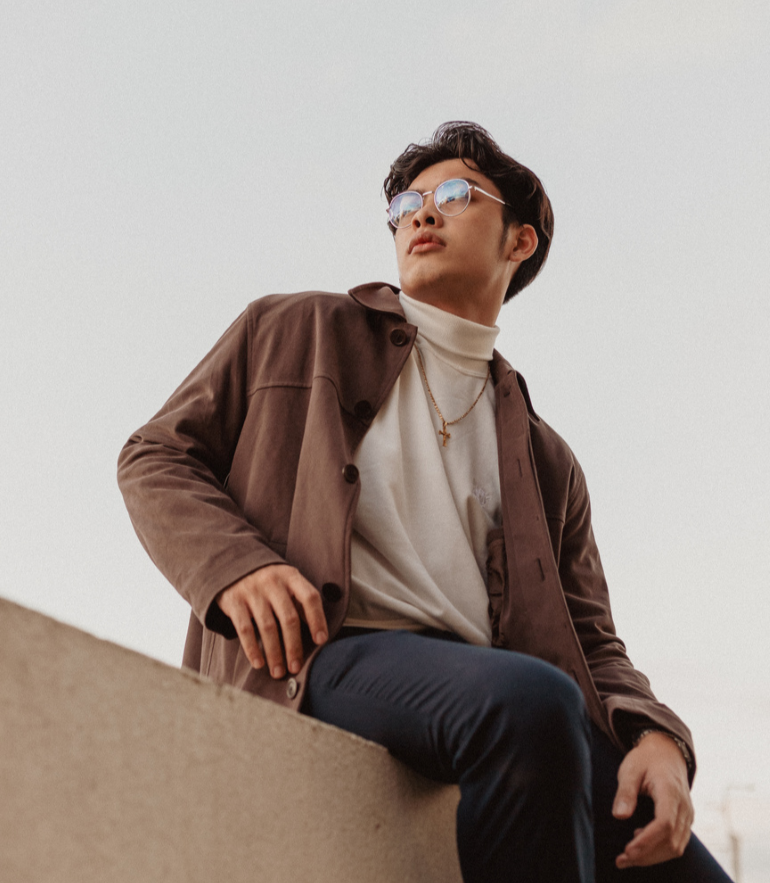 June 2024
Lorem ipsum dolor sit amet, consectetur adipiscing elit. Proin vitae nulla accumsan, lacinia diam a, tincidunt sem. Phasellus quis dolor maximus, molestie enim sed, faucibus leo. Integer dignissim diam congue orci fringilla, eget efficitur mauris vulputate. .
Your Company
— Include a credit, citation, or supporting message
Our Mission
Lorem ipsum dolor sit amet, consectetur adipiscing elit. Proin vitae nulla accumsan, lacinia diam a, tincidunt sem. Phasellus quis dolor maximus, molestie enim sed, faucibus leo. Integer dignissim diam congue orci fringilla, eget efficitur mauris vulputate. .
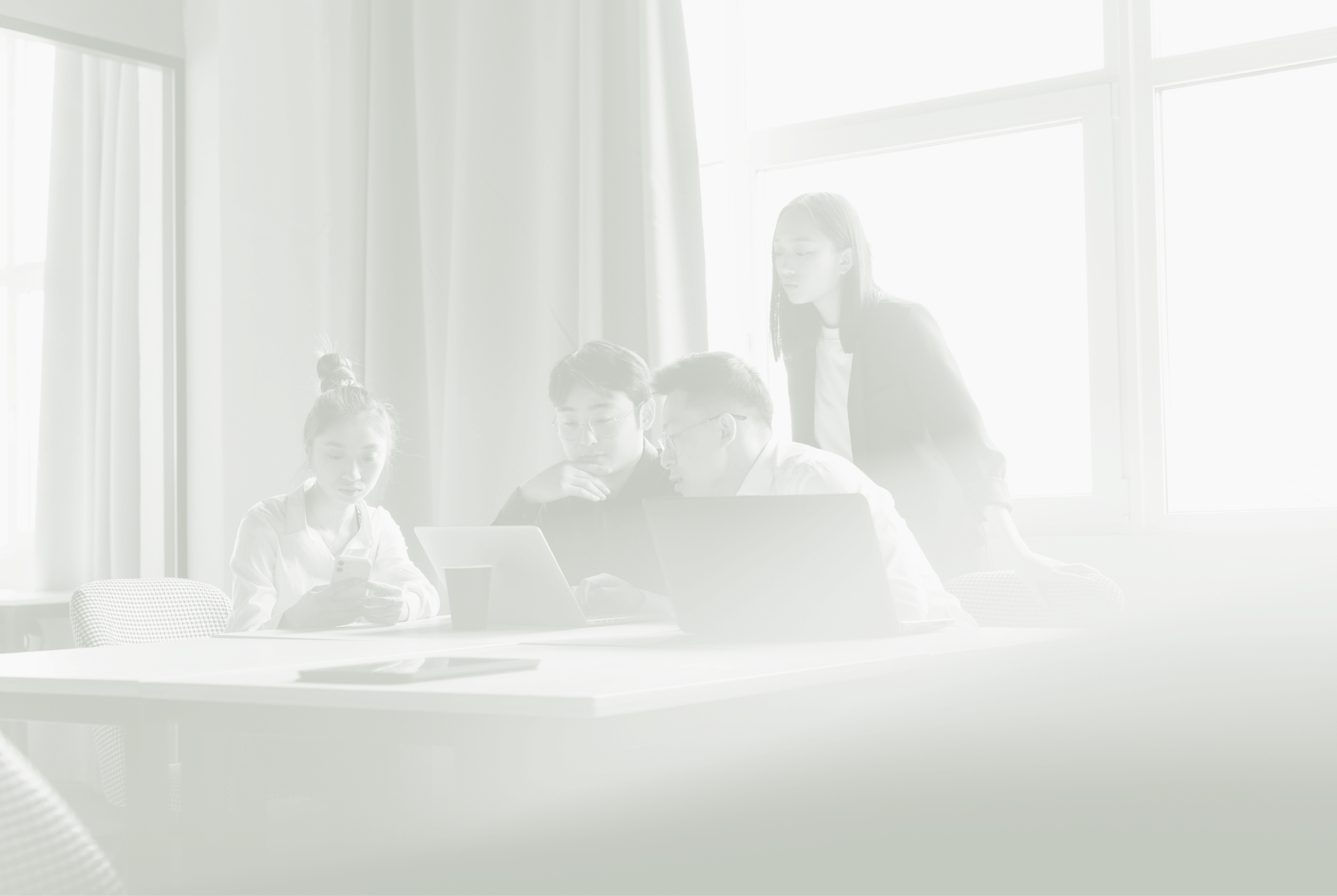 June 2024
Your Company
02.
Add Your Agenda Here
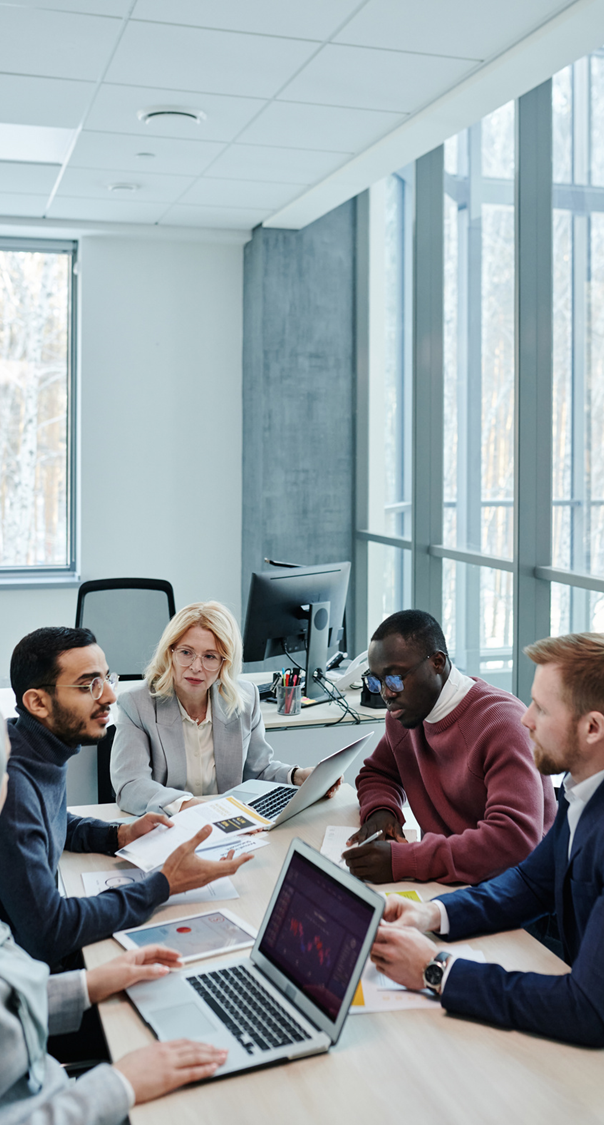 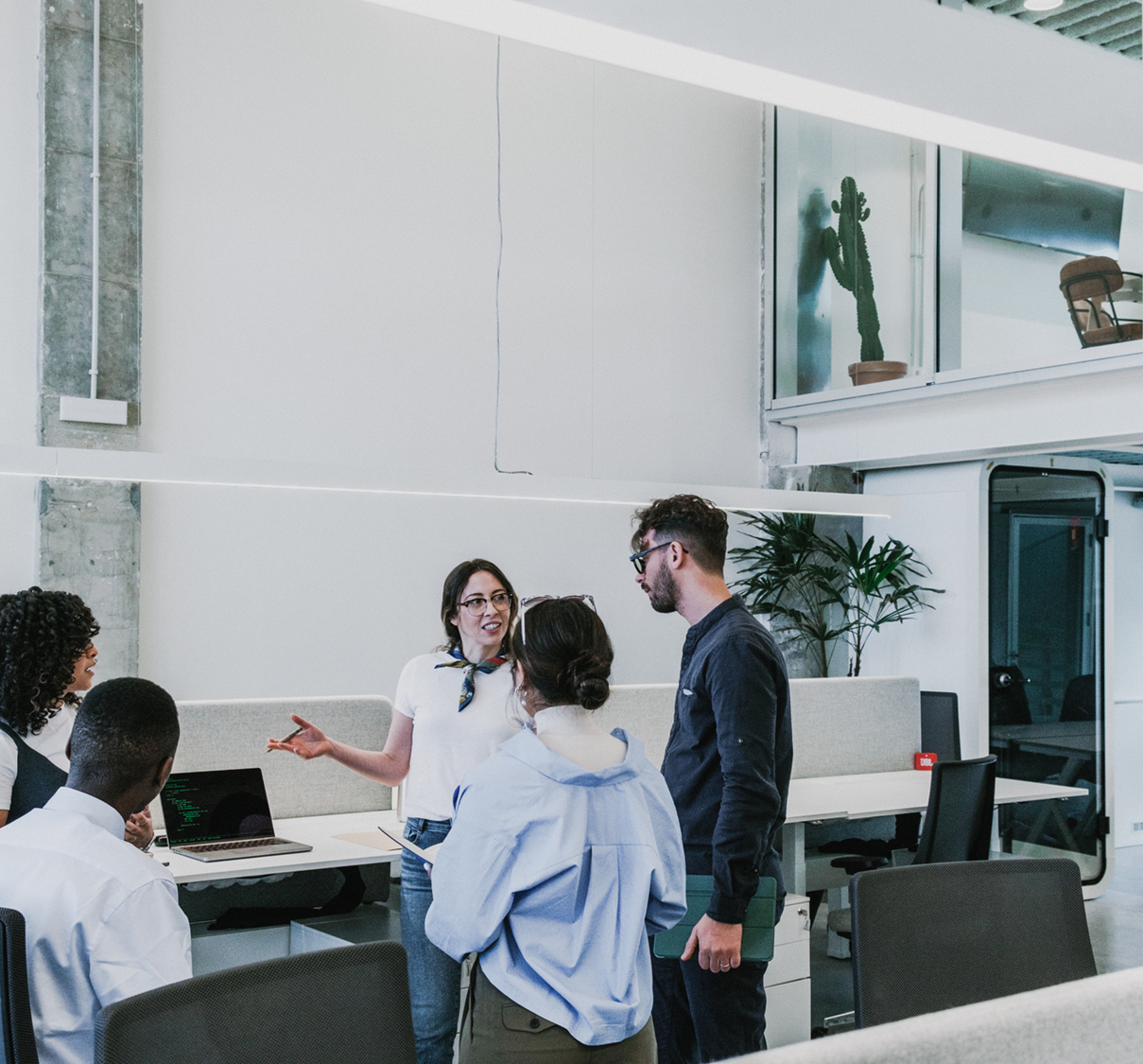 June 2024
Add
Your Title
Your Company
Presentations are communication tools that can be used as demonstrations.
Elaborate on what you want to discuss.
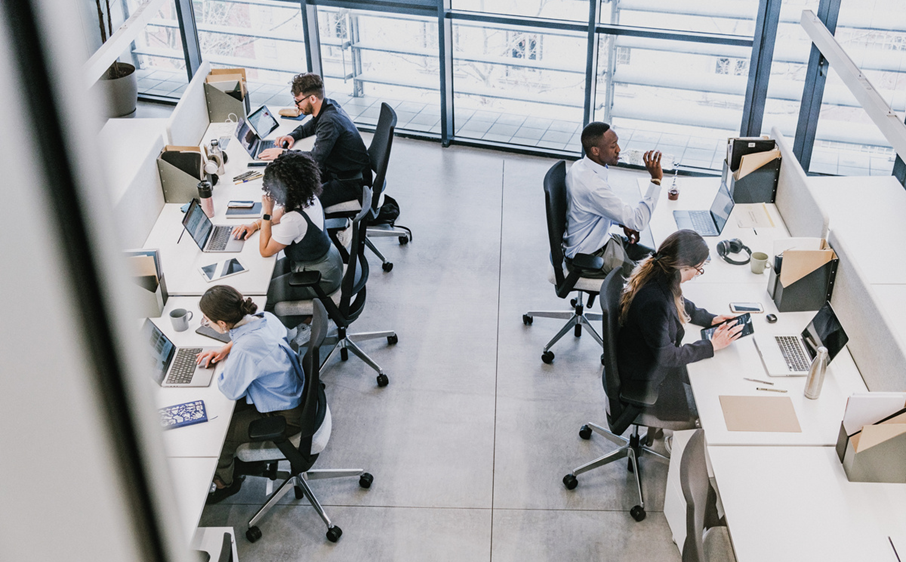 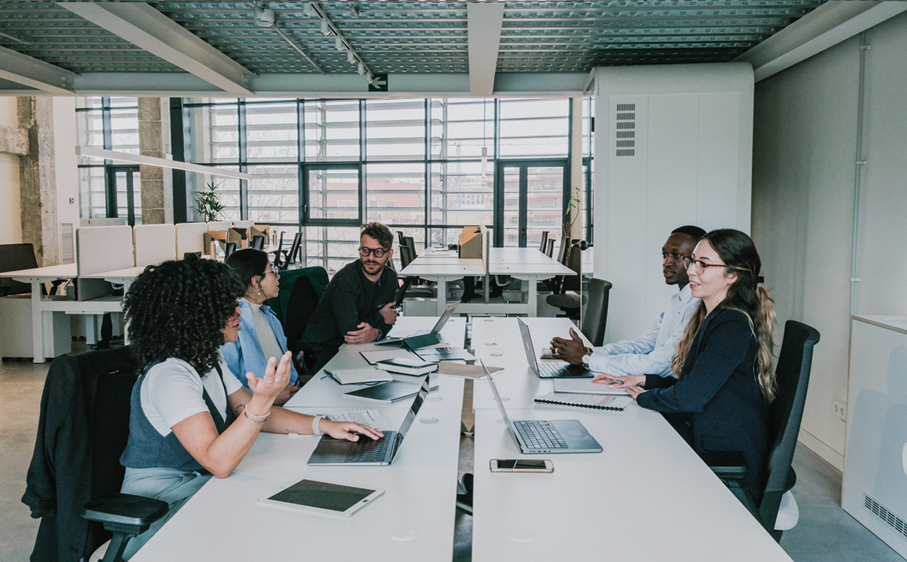 June 2024
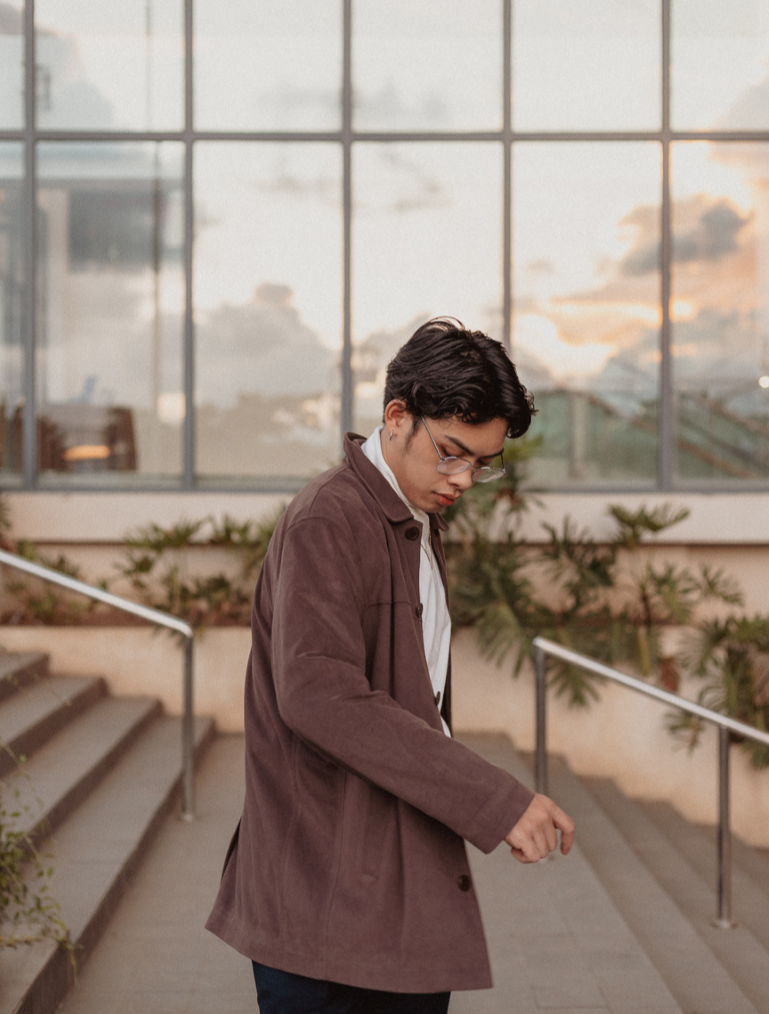 Our Founder
Your Company
Lorem ipsum dolor sit amet, consectetur adipiscing elit. Proin vitae nulla accumsan, lacinia diam a, tincidunt sem. Phasellus quis dolor maximus, molestie enim sed, faucibus leo. Integer dignissim diam congue orci fringilla, eget efficitur mauris vulputate. .
Name Surname
June 2024
Contact Us
Reach out to us for inquiries or comments.
Your Company
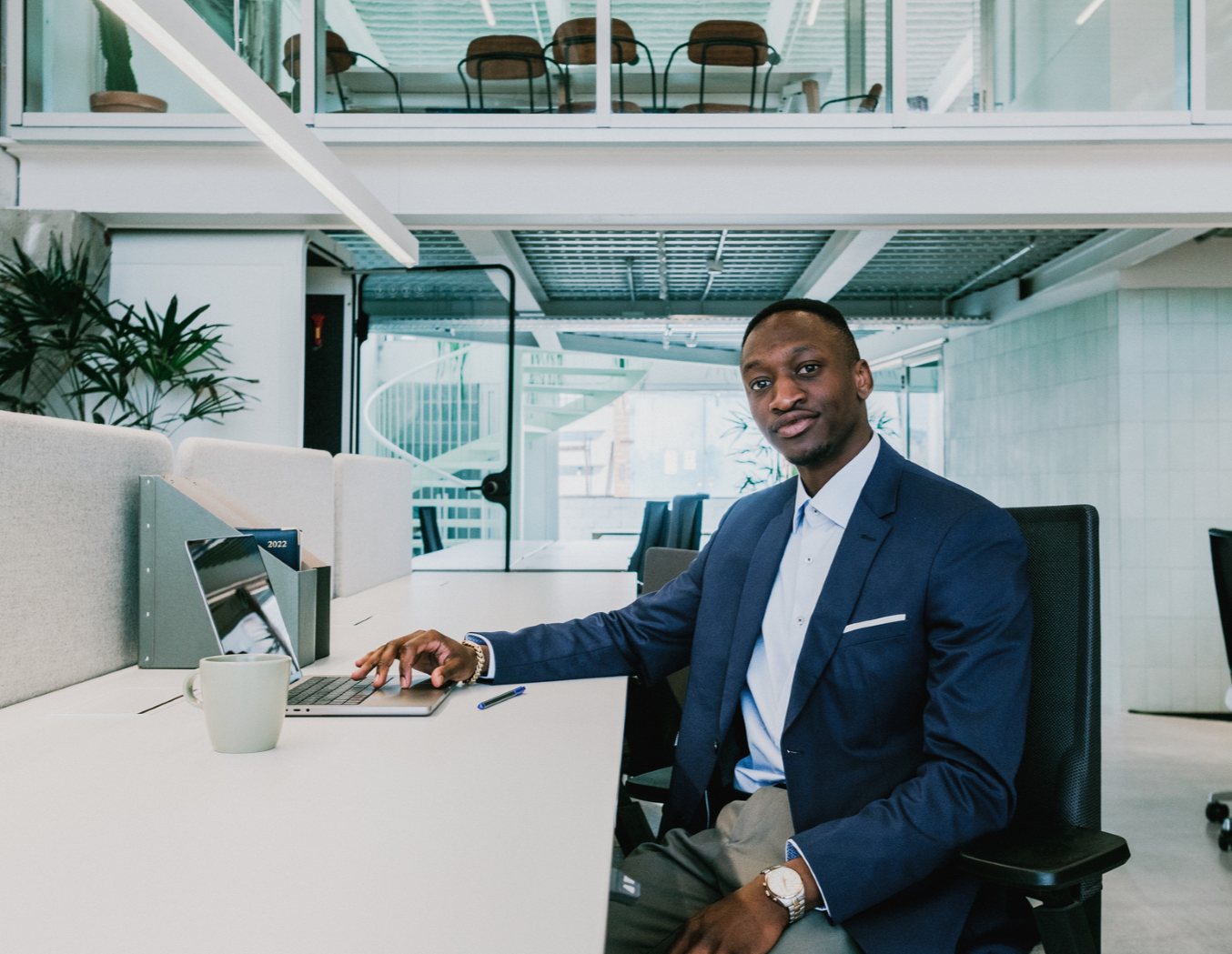 Phone Number
123-456-7890
Email Address
hello@reallygreatsite.com
Website
www.reallygreatsite.com
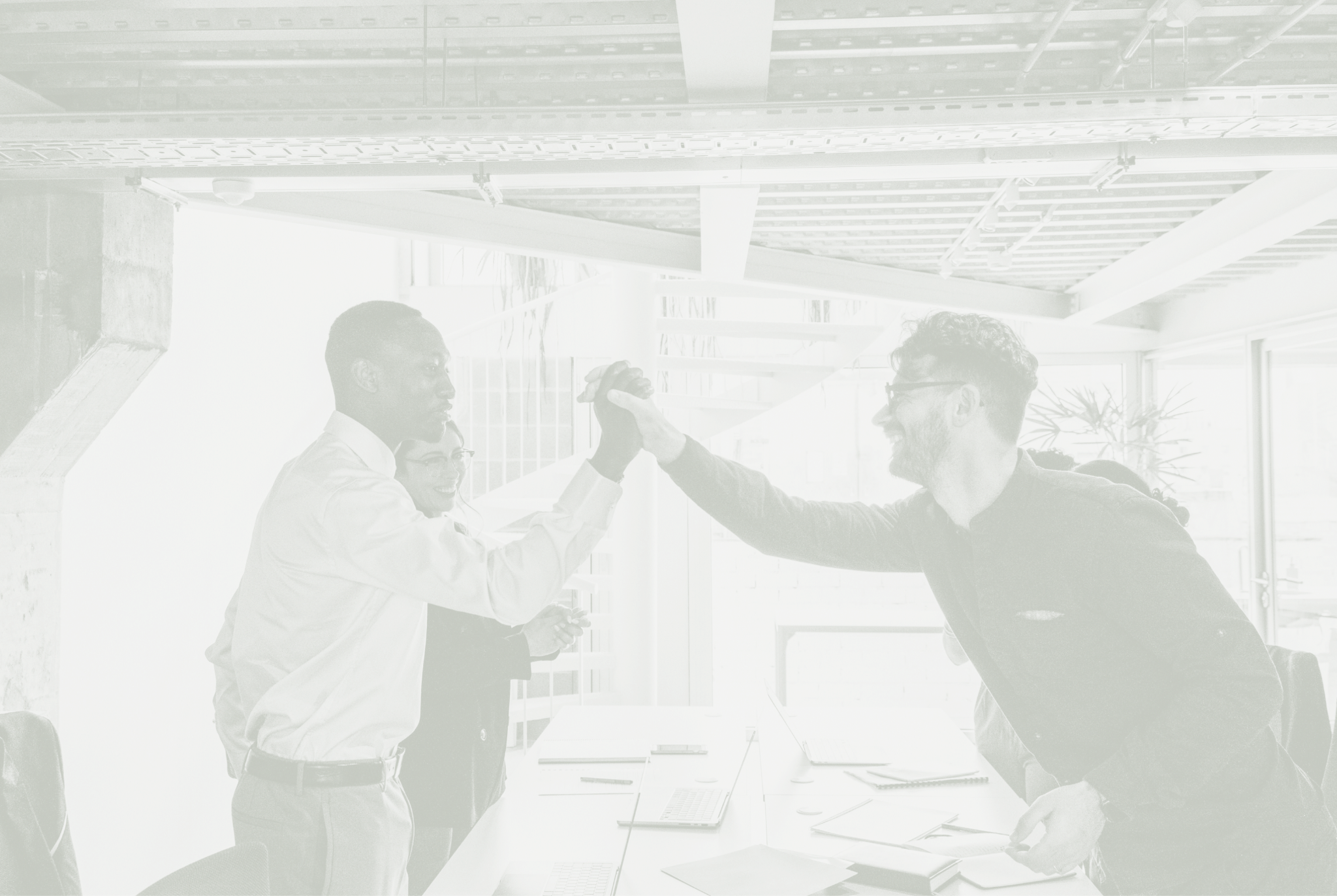 June 2024
Your Company
Thank you!
Lorem ipsum dolor sit amet, consectetur adipiscing elit. Proin vitae nulla accumsan, lacinia diam a, tincidunt sem. Phasellus quis dolor maximus, molestie enim sed, faucibus leo. Integer dignissim diam congue orci fringilla, eget efficitur mauris vulputate. .
Resource Page
Use these design resources in your Canva Presentation.
Fonts
Design Elements
This presentation template
uses the following free fonts:
TITLES:
JOSEFIN SANS

HEADERS:
JOSEFIN SANS

BODY COPY:
 POPPINS
You can find these fonts online too.
Colors
#000000
#B4D9C5
DON'T FORGET TO DELETE THIS PAGE BEFORE PRESENTING.
Credits
This presentation template is free for everyone to use thanks to the following:
for the presentation template
Pexels, Pixabay
for the photos
Happy designing!